Тема: «Развитие связной речи детей дошкольного возраста с применением наглядного моделирования и графических схем»выполнила воспитатель Булдакова С.Г. г. Киров, 2014г.
муниципальное казённое дошкольное образовательное учреждение №3
«Речь-это канал развития  интеллекта, чем раньше будет усвоен язык, тем легче и полнее будут усваиваться знания»        								Н.И.Жинкин
* Как научить детей свободному владению родным языком? 
                       	
* С помощью каких средств
 поддерживать
 интерес к знаниям в 	
развитии речи?
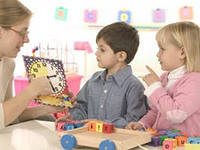 Наглядное моделирование, графические схемы
Требования:
Должна быть простой для
восприятия;  
Точно передавать события или 
свойства предмета;
 Помочь удержать в памяти
содержание произведения, его
последовательность.
Предметная
Используется в виде изображения предметов, закономерно связанных между собой. 
При помощи фланелеграфа можно использовать  показ сказок
(Теремок, Колобок, Репка, Курочка ряба и т. д.)
Для составления рассказов – картинный план. Он помогает детям точно передавать содержание рассказа, употреблять необходимые глаголы, обозначенными стрелочками.
Предметно- схематичная
Используются предметы заместители и графические знаки.(  герои сказок превращаются в  геометрические  фигуры).

Сказки « Репка», « Колобок»,  «Кот, петух и лиса», «Три котёнка» …
Дидактические игры: «Варим борщ», «На что похоже?» и т. д.
При помощи фланелеграфа, мела и доски.
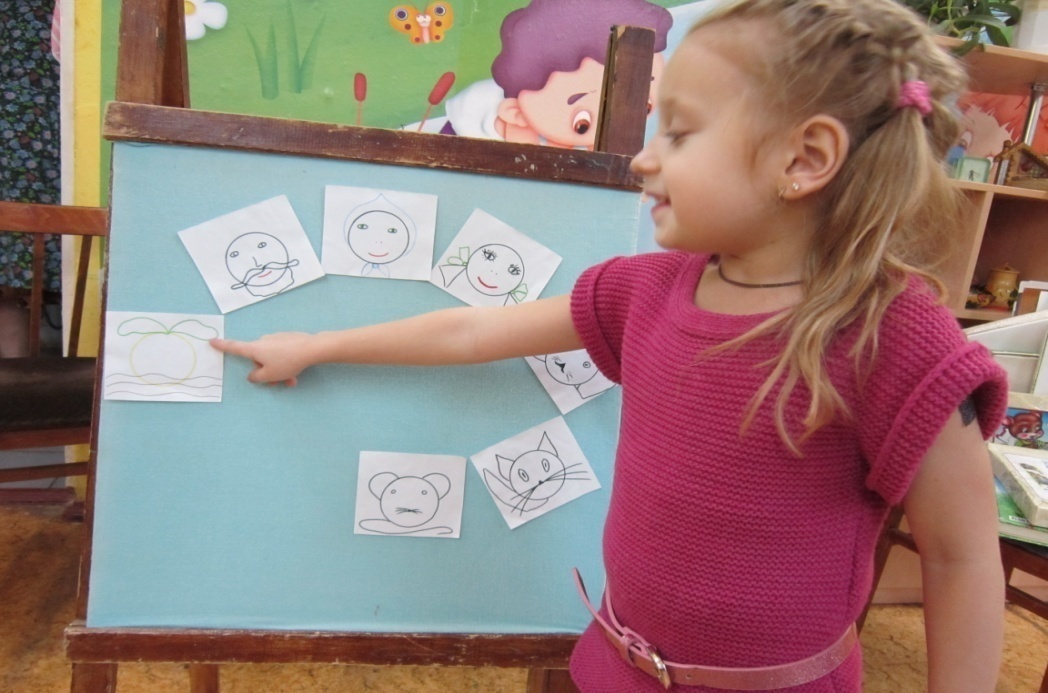 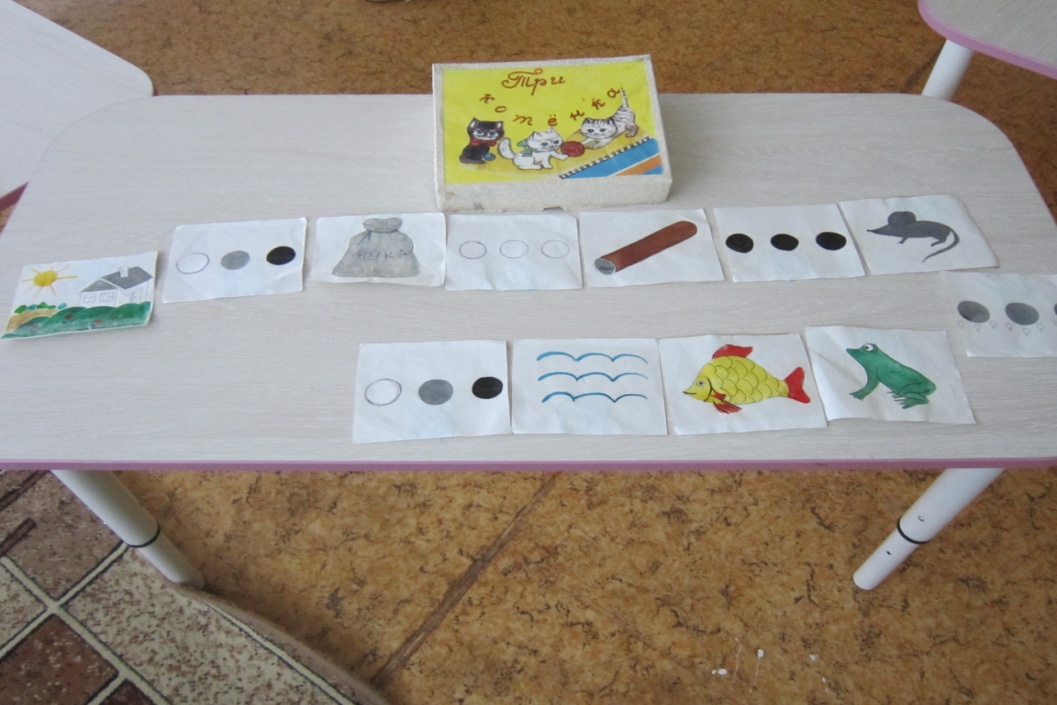 Схематическая или графическая  		Передаёт  обобщённо(условно) признаки, связи и отношения явлений,
1 этап
 
Знакомство с определёнными
знаками, обозначающие 
значение предметов, дорожных
знаков, схематическое
изображение разных видов спорта
Пиктография (рисунчатое письмо)
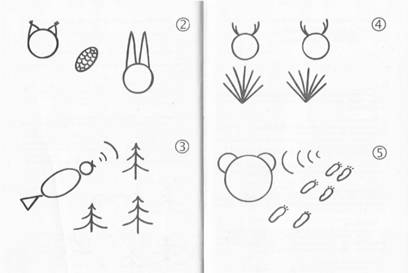 2 ЭТАП
Составление последовательных
рассказов по игрушкам, картинам, 
творческих рассказов с помощью  
моделей. 
Заучивание стихов с 
использованием  графических
схем.
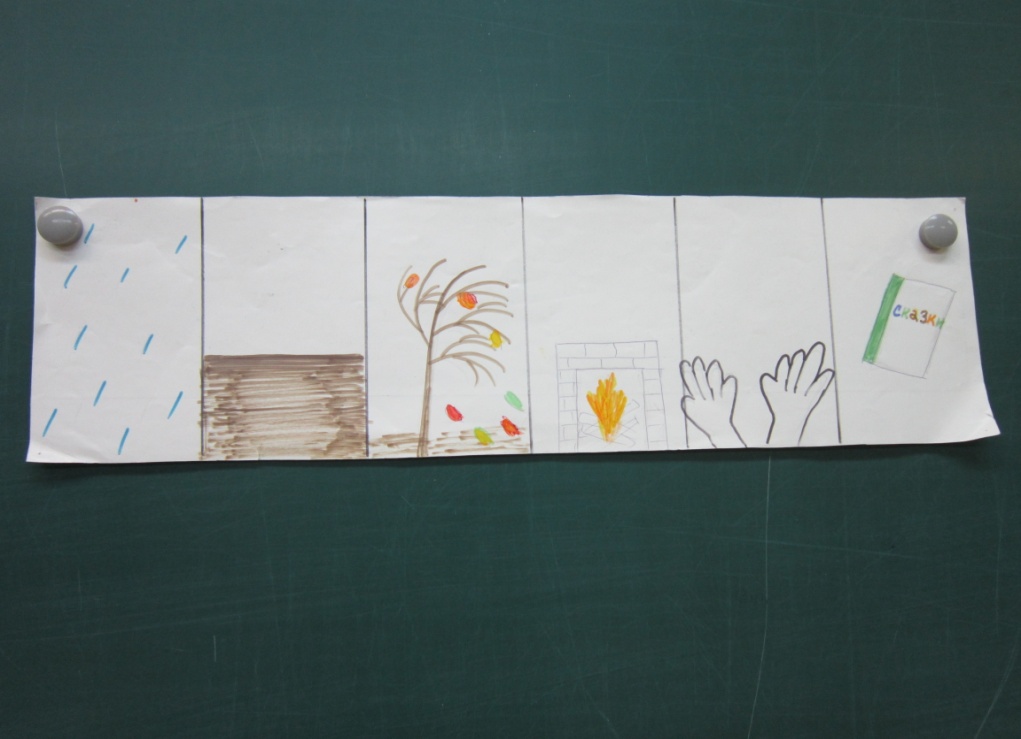 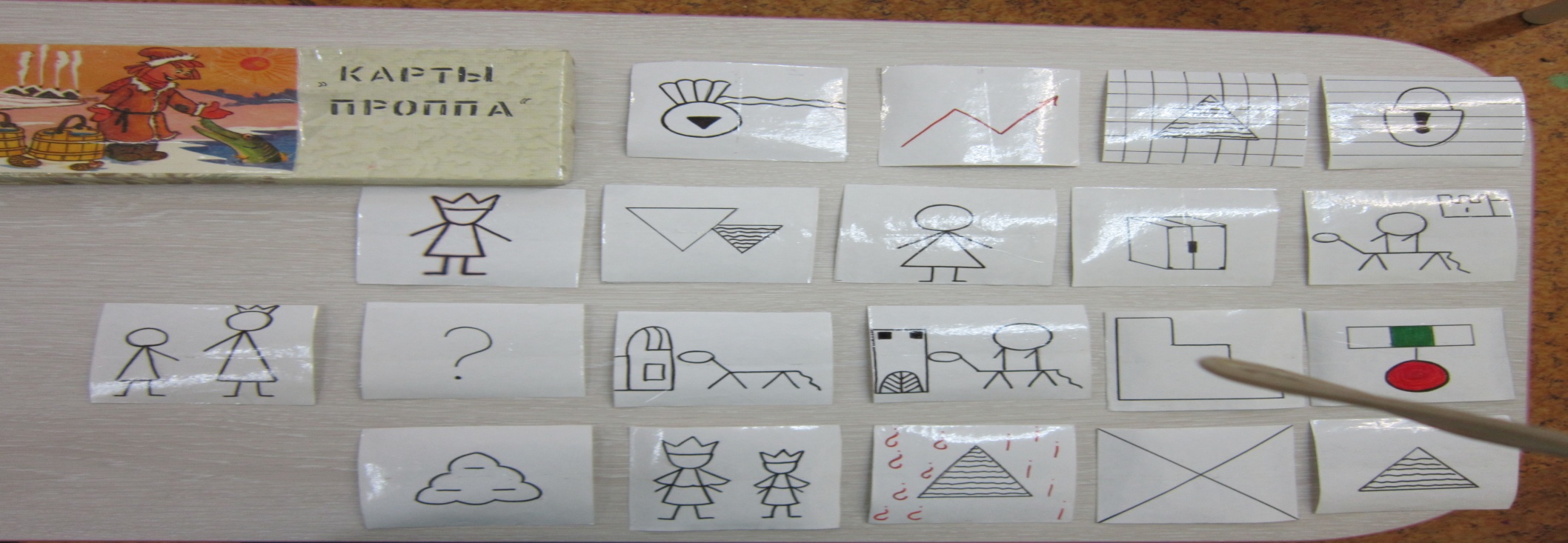 3 ЭТАП
Составление творческих
рассказов детьми
опирающихся на свой
личный опыт
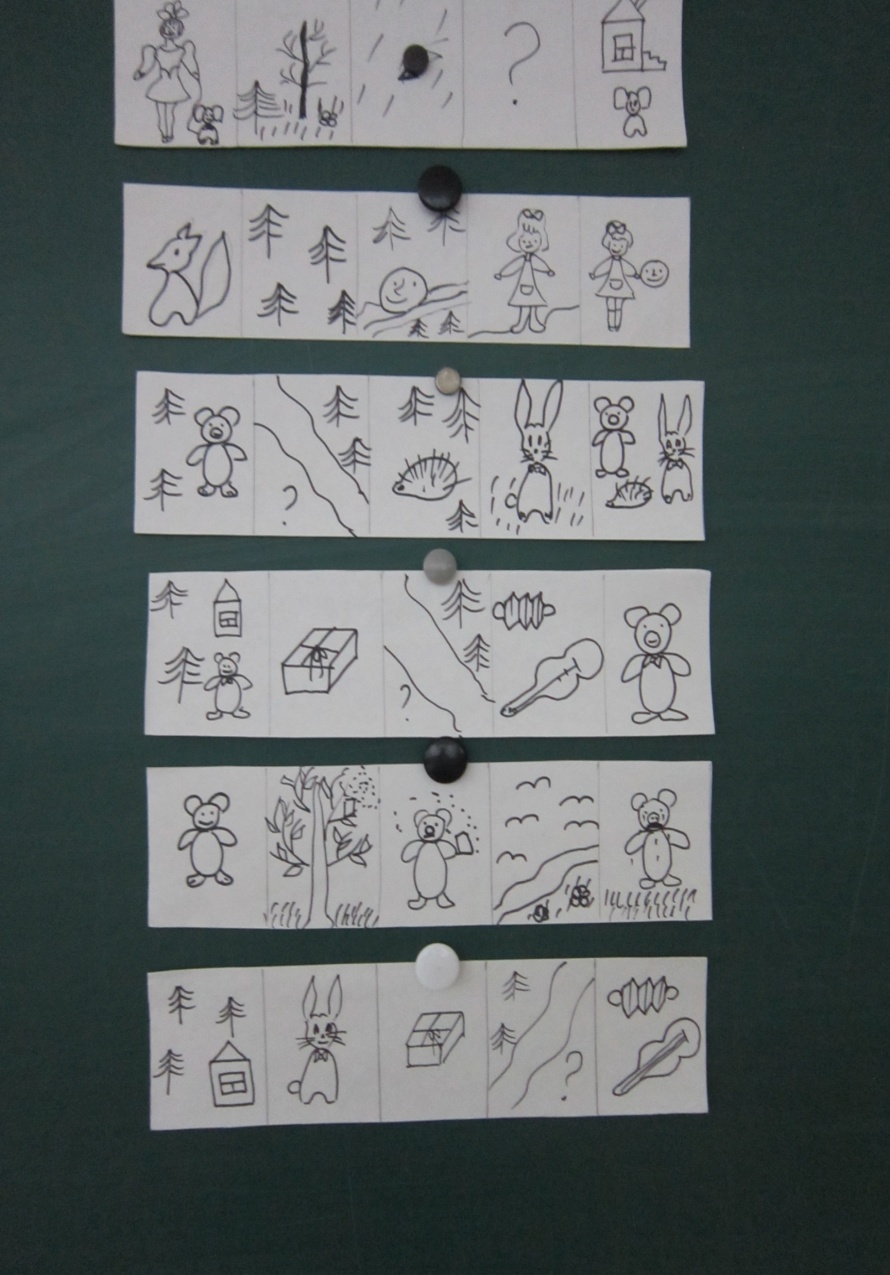 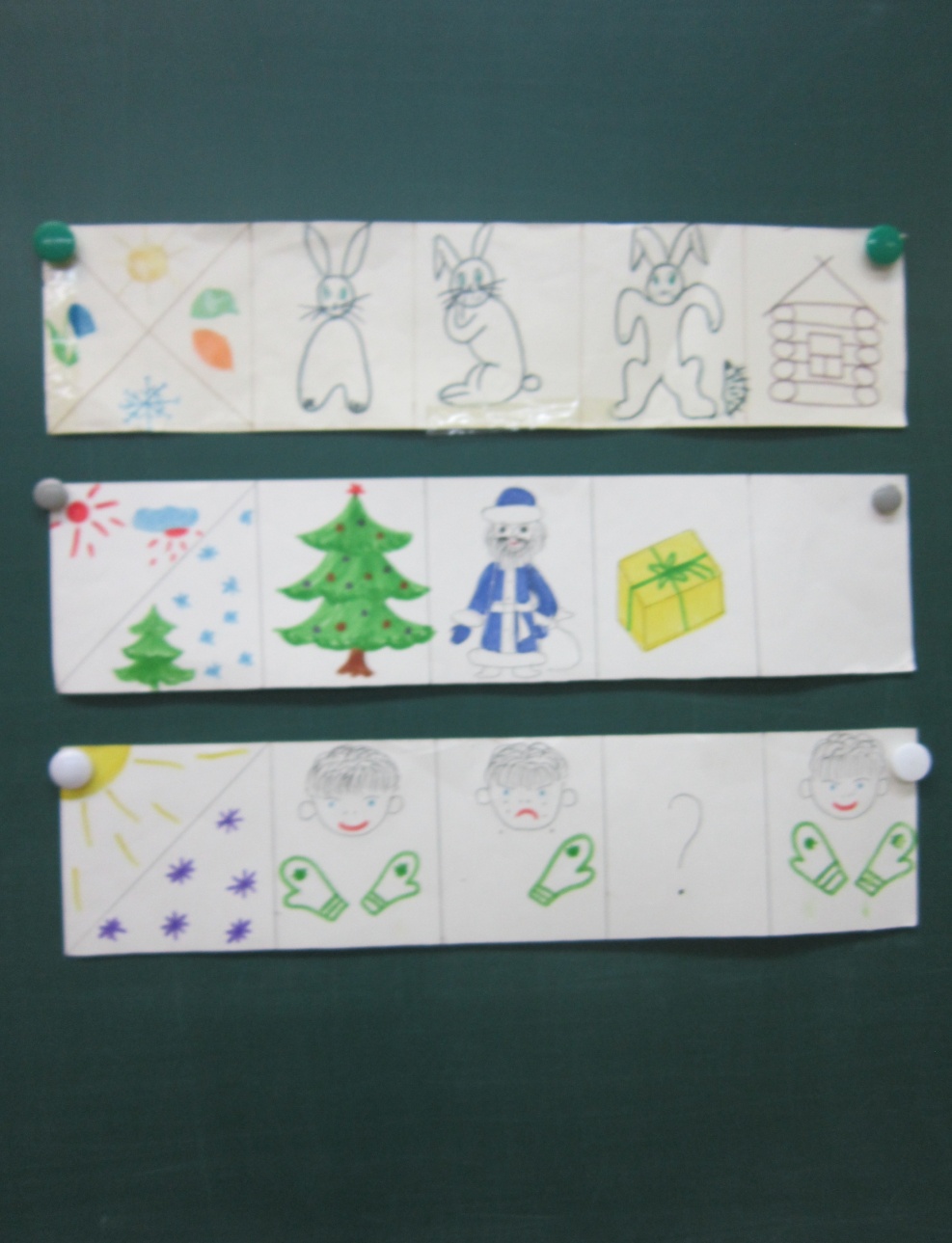 Выводы: использование наглядного моделирования и схем
Способствует  детям  строить чёткий внутренний план умственных действий, речевого высказывания , помогает обогащать словарный запас, правильно строить предложения ;

Повышает  степень самостоятельности; развивает  фантазию, логику, мышление, воображение, зрительное внимание;

Появляется опыт общения,
	 интерес к новым видам
	деятельности.
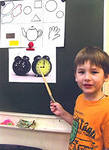 Спасибо за внимание!
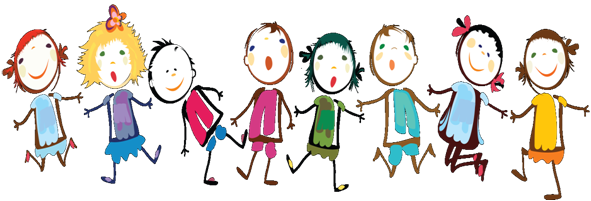